Тема: 
«Воспитание нравственно - патриотических чувств у детей старшего дошкольного возраста посредством сюжетно – ролевой игры»
Воспитатель   I квалификационной категории
Казнина О.Н.
Тема: 
«Воспитание нравственно - патриотических чувств у детей старшего дошкольного возраста посредством сюжетно – ролевой игры»
«Любовь к родному краю, к родной культуре, родной речи начинается с малого – с любви к своей семье, к своему жилищу, к своему детскому саду.
Постепенно расширяясь, эта любовь переходит в любовь к Родине, ее истории, прошлому, настоящему, ко всему человечеству».
Д.С. Лихачев.
Условия формирования личного вклада педагога в развитие образования
«Как воспитать настоящего человека». В.А. Сухомлинский.
Новицкая, М. Ю. «Патриотическое воспитание в детском саду.
Маханева М.Д. «Нравственно-патриотическое воспитание дошкольников».
Козлова С.А. «Мой мир».
Комарова Т.С. «Народное искусство в воспитании детей».
Научно-исследовательские условия
Организация соответствующей  РППС в соответствии ФГООС ДО и возрастом детей;
Постановка цели, разработка содержания образовательно – воспитательного процесса, составления плана работы;
Поиск наиболее эффективных методов работы с детьми;
Привлечение родителей.
Методические условия
Обмен опытом с коллегами ДОУ; 
Участие в РМО; 
Участие в профессиональных сетевых сообществах
Организационно – педагогические условия
Актуальность
В содержании ФГОС ДО отмечается острая необходимость активизации процесса воспитания патриотизма дошкольника. Дети в этом возрасте очень любознательны, отзывчивы, восприимчивы. Они легко откликаются на все инициативы, умеют искренне сочувствовать и сопереживать. Для меня, как воспитателя это время благодатной почвы. Именно этот отрезок жизни человека является наиболее благоприятным для эмоционально - психологического воздействия на ребенка, так как его образы очень ярки и сильны, и поэтому они остаются в памяти надолго, а иногда и на всю жизнь, что очень важно в воспитании патриотизма. Так как игра - ведущий вид деятельности дошкольника, весь педагогический процесс в условиях дошкольного учреждения строится на игровой деятельности, то и воспитание нравственно-патриотических чувств возможно только при условии активного взаимодействия детей с окружающим миром эмоционально-практическим путем, т.е. через игру.
Теоретическое обоснование личного вклада педагога в развитие образования
Никто не учит маленького человека: «Будь равнодушным к людям, ломай деревья, попирай красоту, выше всего ставь свое личное». Все дело в одной, в очень важной закономерности нравственно-патриотического воспитания. Если человека учат добру - учат умело, умно, настойчиво, требовательно, в результате будет добро. Учат злу (очень редко, но бывает и так), в результате будет зло. Не учат ни добру, ни злу - все равно будет зло, потому, что и человеком его надо воспитать». 
В.А. Сухомлинский

"
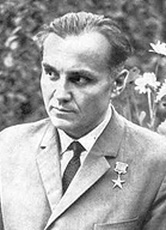 Цели и задачи педагогической деятельности
Цель: 
Создание условий для воспитания, проявления нравственно -  патриотических чувств у детей старшего дошкольного возраста
Задачи:
Расширять знания детей о родном городе, его истории, основных достопримечательностях, культуре и традициях, окружающей природе. 
Формировать у детей чувство привязанности и любви к семье, родному дому, детскому саду, городу, району, стране.
Совершенствовать  умение управлять своими чувствами, договариваться, избегать плохих поступков.
Рассказывать детям о воинских наградах дедушек бабушек, родителей.
Ведущая педагогическая идея
Воспитание нравственно – патриотических чувств у детей дошкольного возраста  возможно через сюжет - ролевую игру как ведущую деятельность старших дошкольников.
Деятельностный аспект вклада педагога в развитие образования
Изучение методической  литературы, обработка, выбор способов деятельности.
Подготовительный
Разработка  и проведение системы сюжетно - ролевых игр.
Основной
Рефлексия собственной деятельности
Заключительный
Задумывание   сюжета
Манера, артистичность, поступки,  которые создают образ идеала.
Средство – обозначение - роль
Схема по которой строится игра это:
Атрибуты
Пространство, которое мы организуем
Результат игры – самооценка на основе самоанализа.
Диапазон вклада педагога в развитие образования и степень его новизны
«Игра – это творческая переработка пережитых впечатлений,
комбинирование их и построение из них новой действительности,
 отвечающей запросам и влечениям самого ребенка» Л. С. Выготский 
	Дошкольный возраст – самое начало жизни ребенка, когда он только-только начинает осознавать себя личностью с собственным желаниями и возможностями и открывает для себя окружающий мир.
	Психологи считают, что сюжетно - ролевая игра – это высшая форма развития детской игры, в дошкольном возрасте она выступает в роли ведущей деятельности.
	Сюжетно - ролевые игры имеют большое значение в психическом развитии ребенка, они развивают произвольное внимание, память. Правила, обязательные при проведении игры, воспитывают у детей умение контролировать свое поведение, ограничивать свою импульсивность, способствуют тем самым формированию характера. Во время совместной игры со сверстниками дети учатся общению, умению учитывать желания и действия других, отстаивать свое мнение, умению настоять на своем, а также совместно строить и реализовывать планы. Исполняя различные роли, ребенок начинает охватывать все стороны различных видов деятельности, что, в свою очередь, помогает развивать мыслительную способность человека, воспринимать чужую точку зрения.
	Играя в сюжетно - ролевую игру, вживаясь в какой-то образ, ребенок воспроизводит свои впечатления, переосмысливает и раскрывает их. Понимая, что игровая ситуация воображаема, дети тем не менее испытывают вполне реальные чувства и переживания и тем самым обогащают свой внутренний мир.